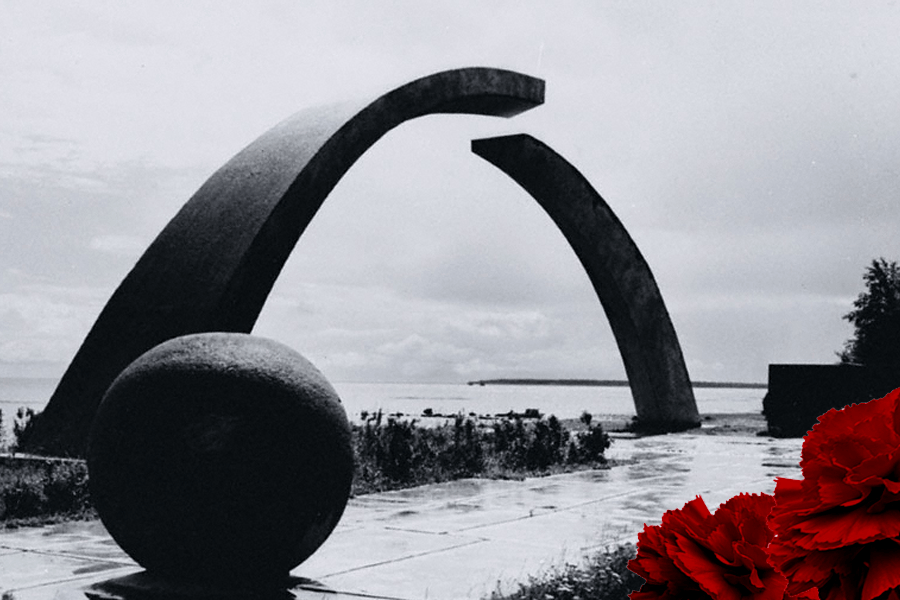 Дорога жизни
=
Памятные столбы «Дороги жизни»
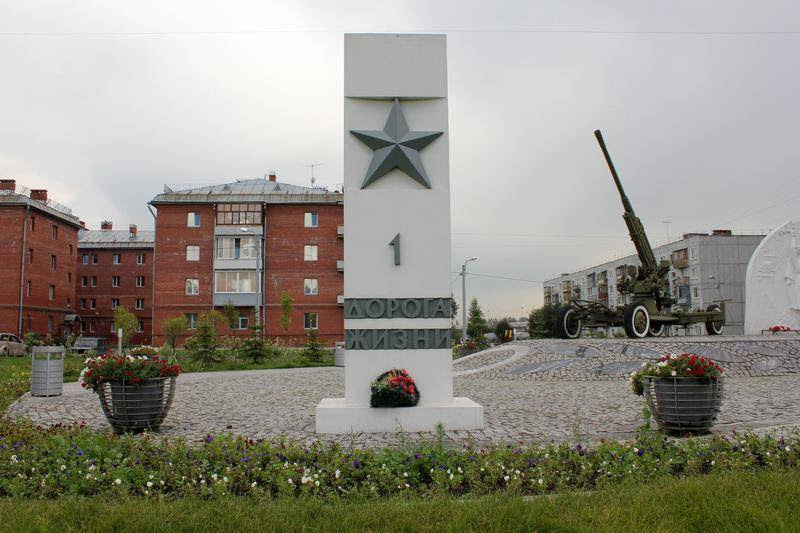 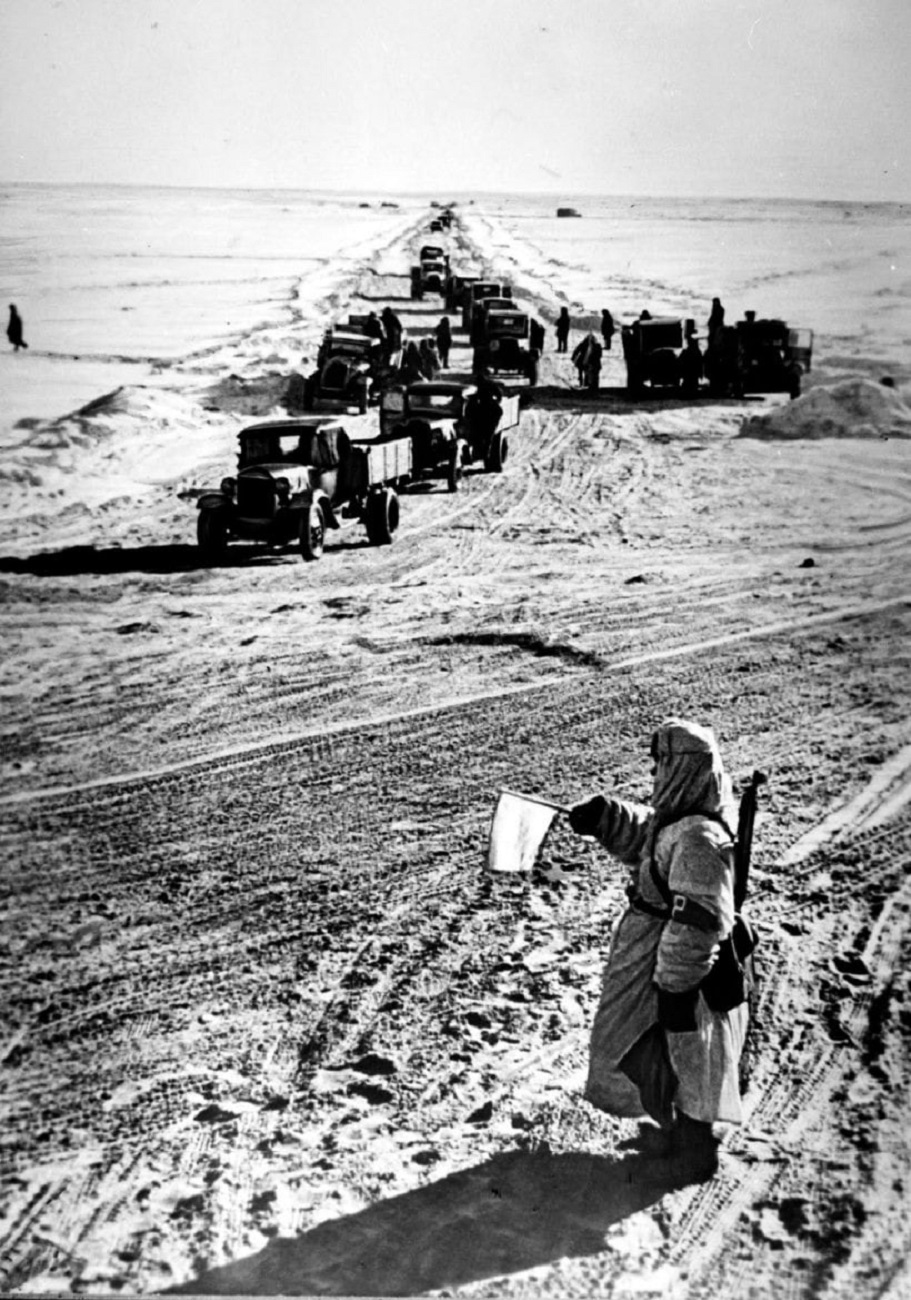 1 км. Регулировщица
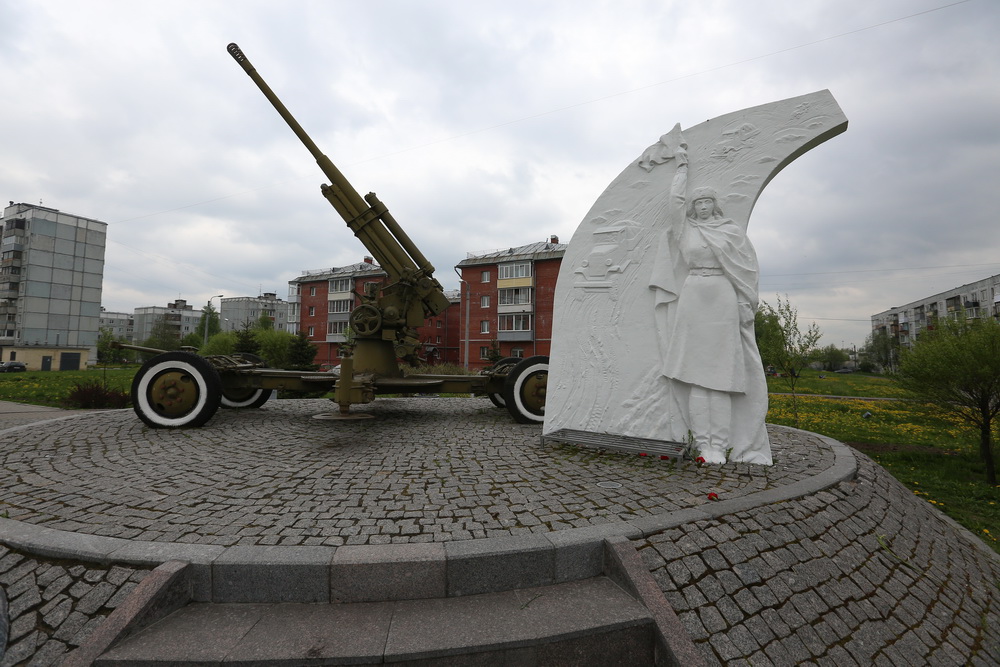 3 км. Цветок жизни
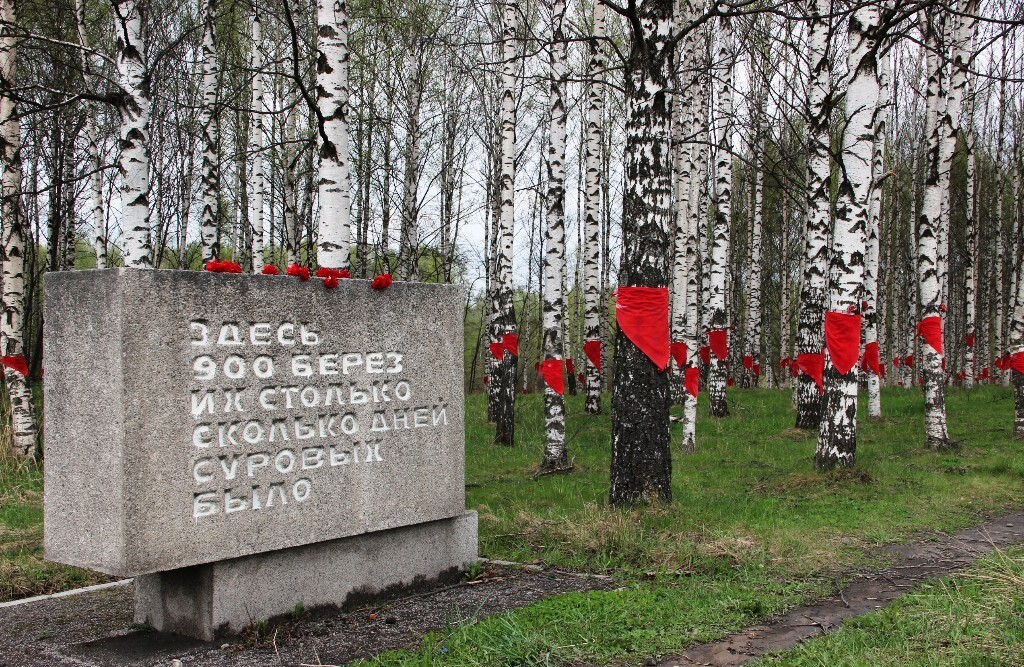 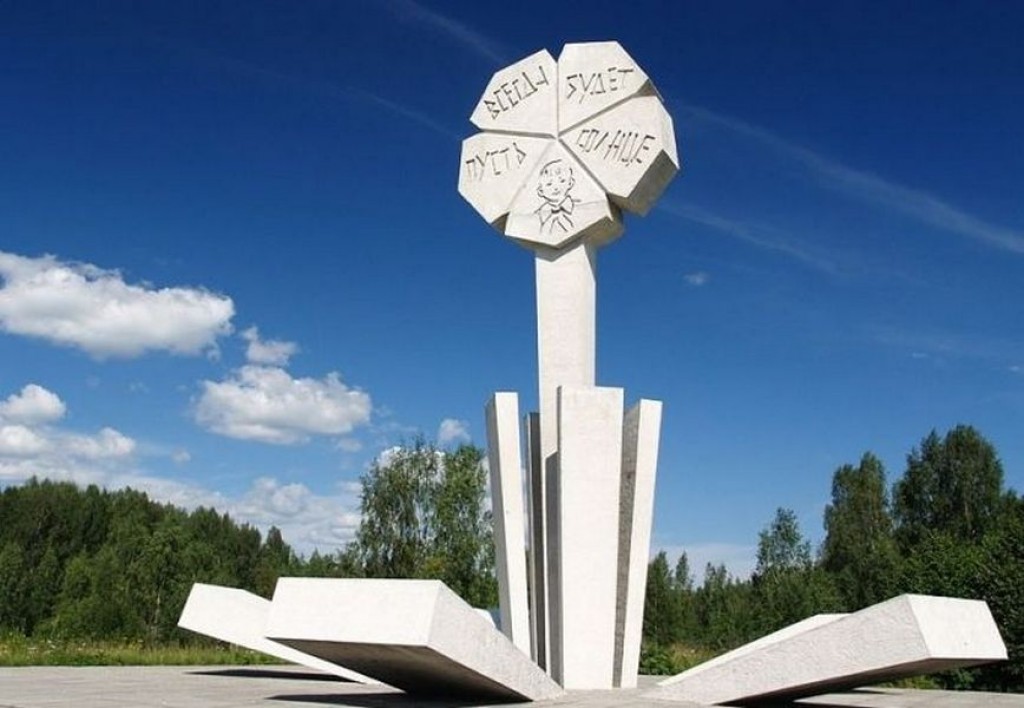 5 км. Балтийские крылья
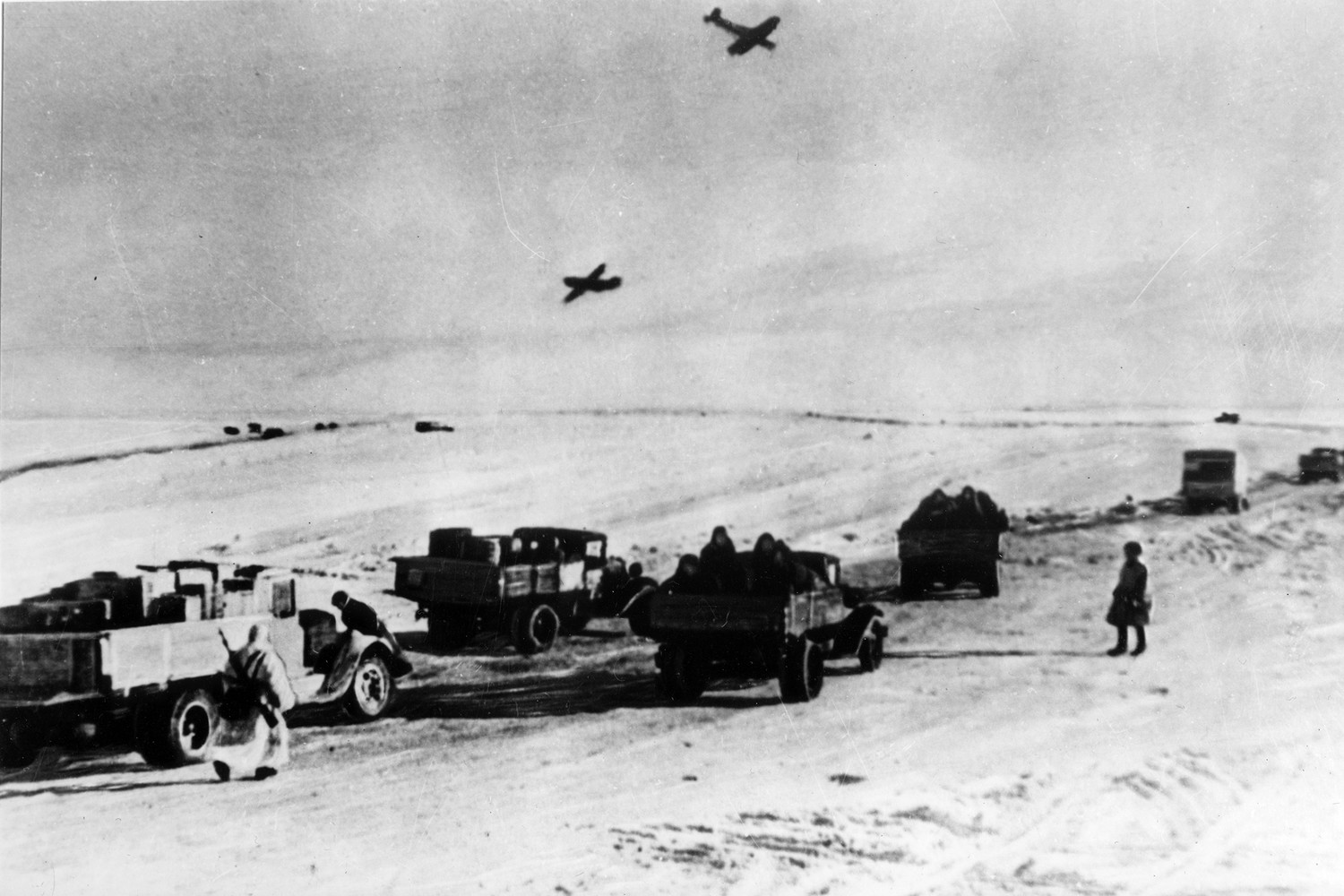 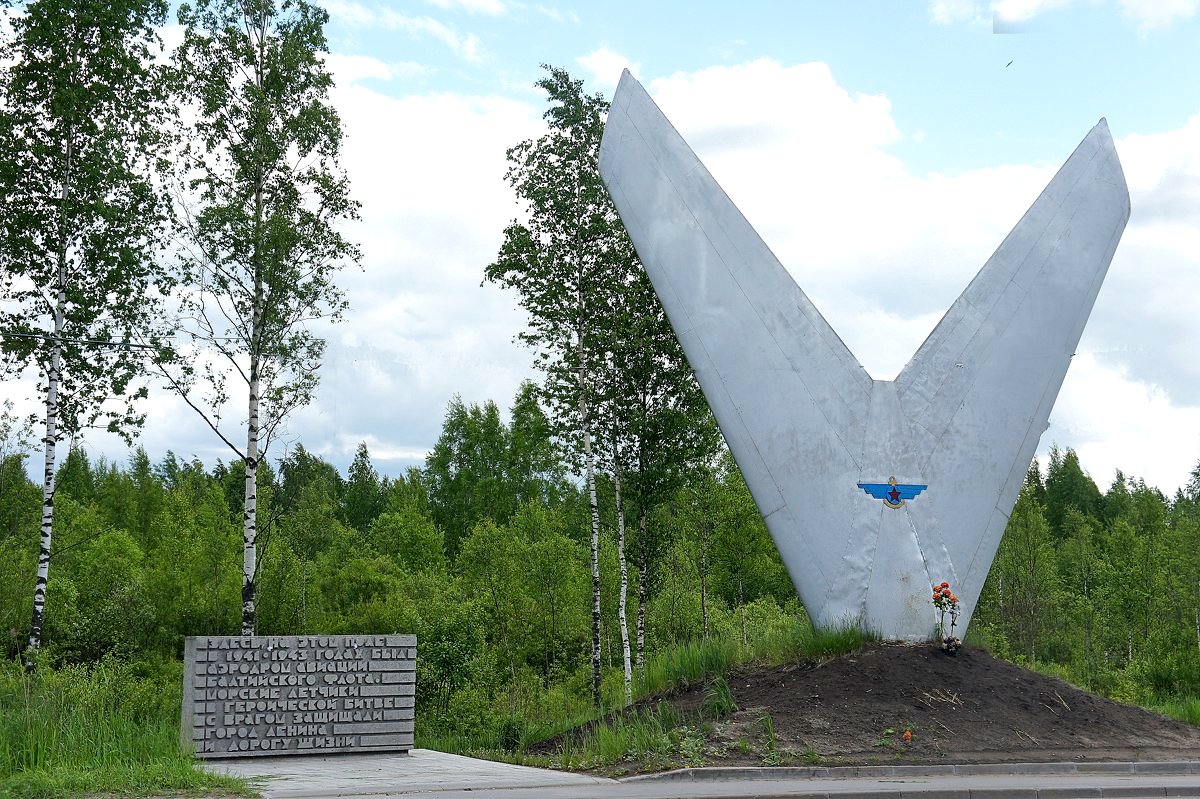 10 км. Румболовская гора
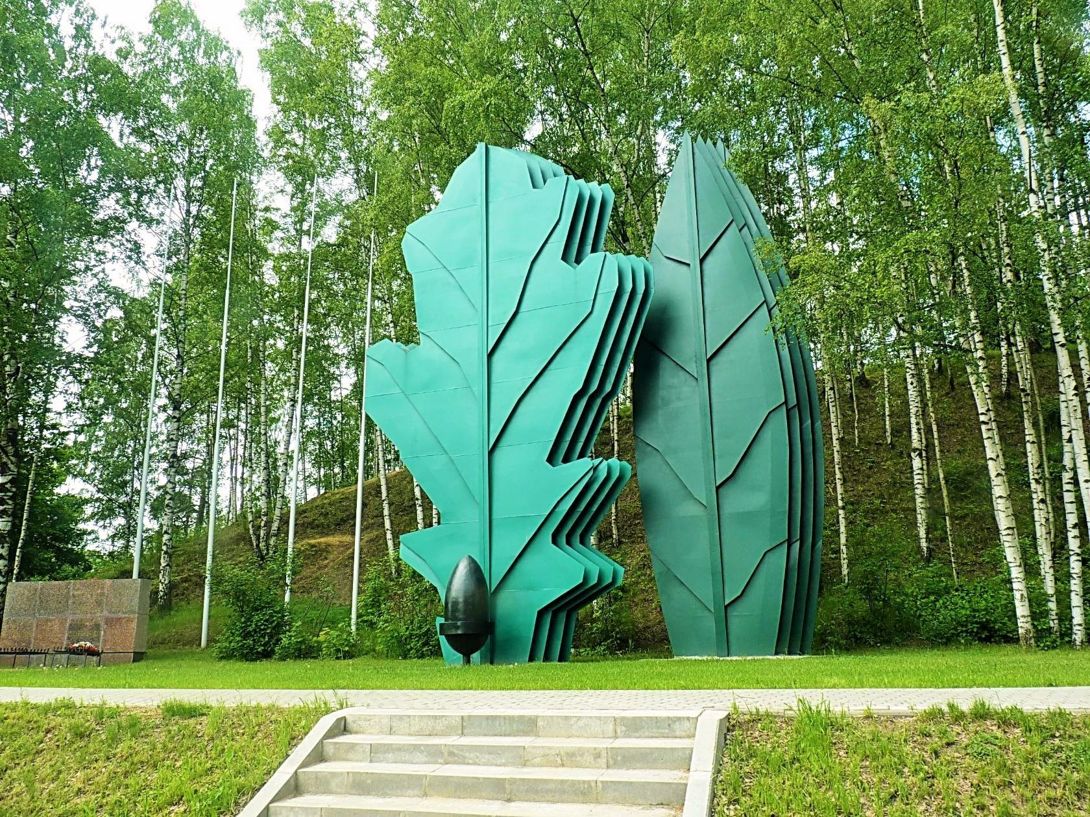 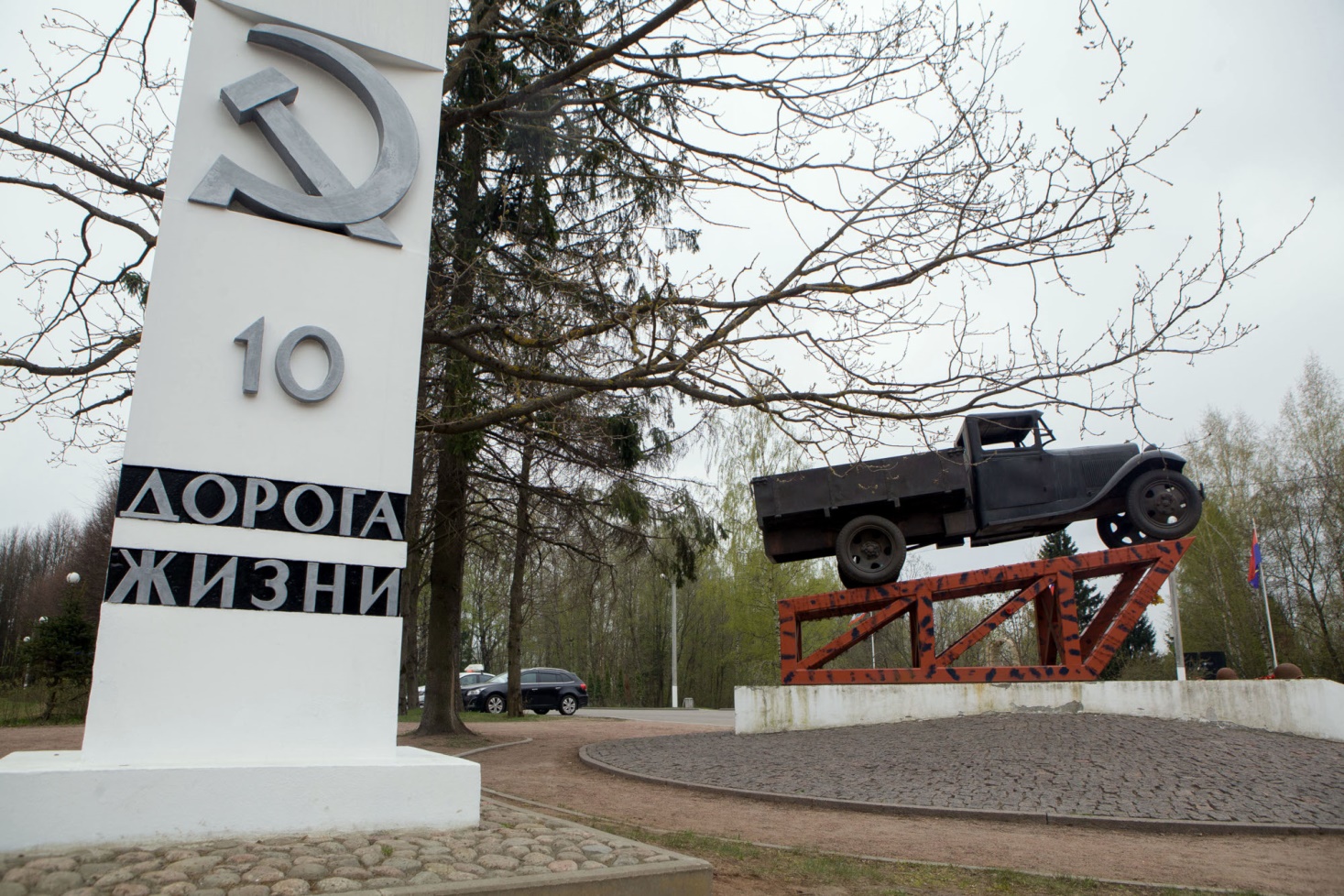 12 км. Участок «Дороги жизни»
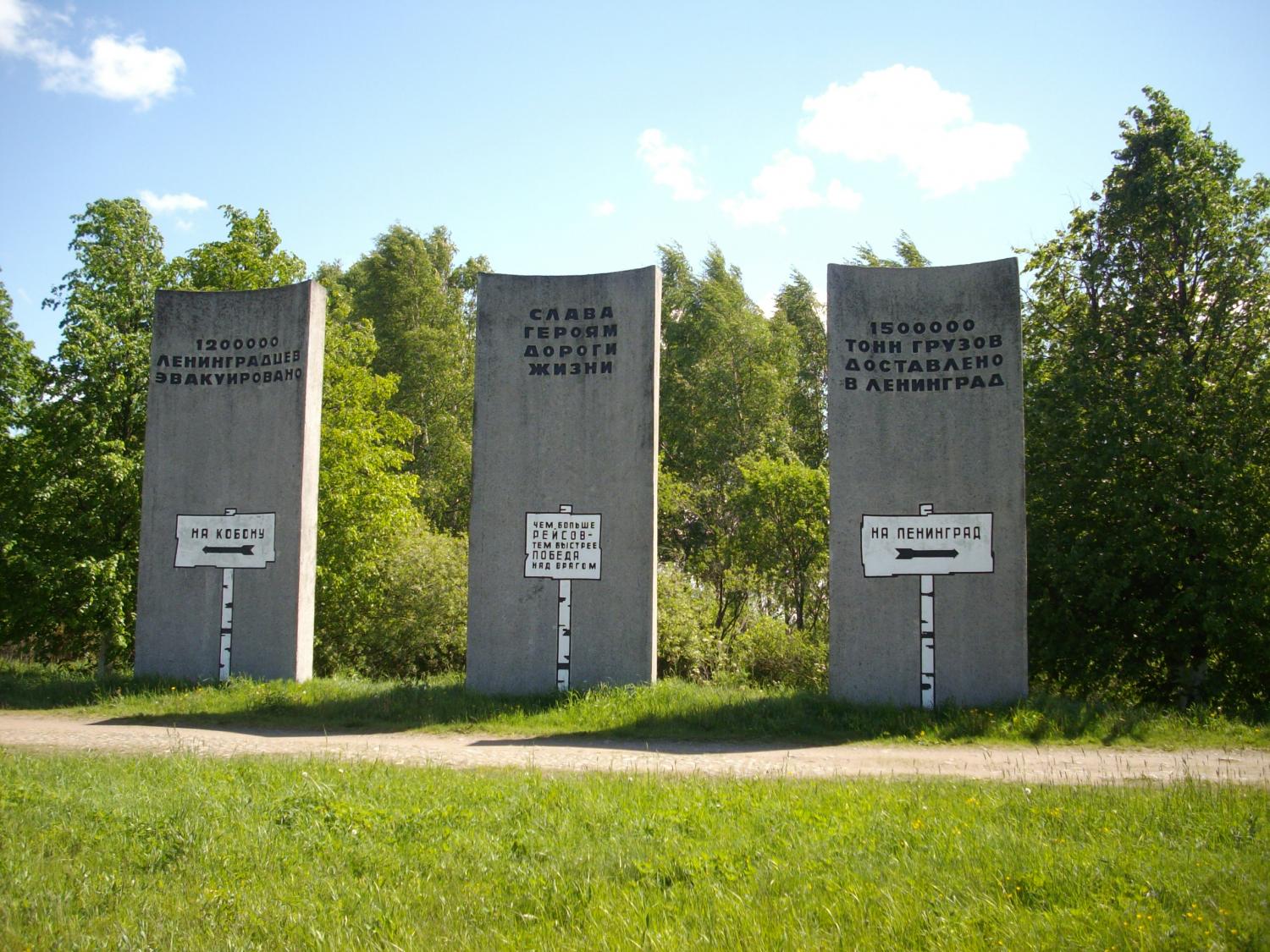 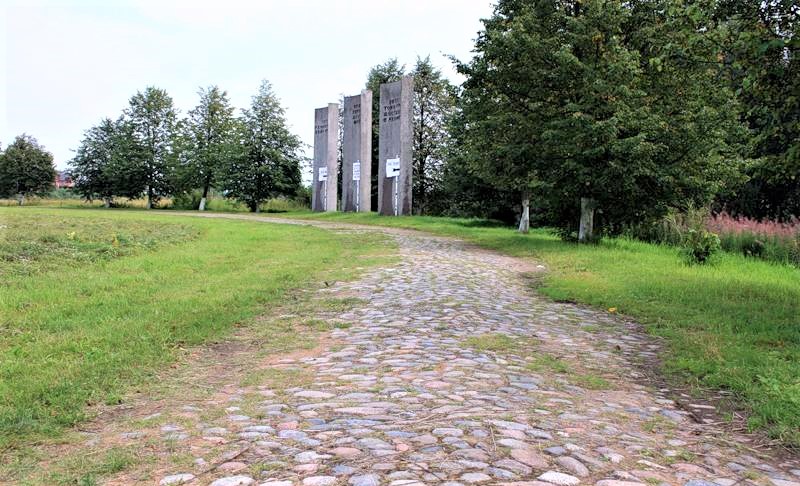 17 км. Катюша
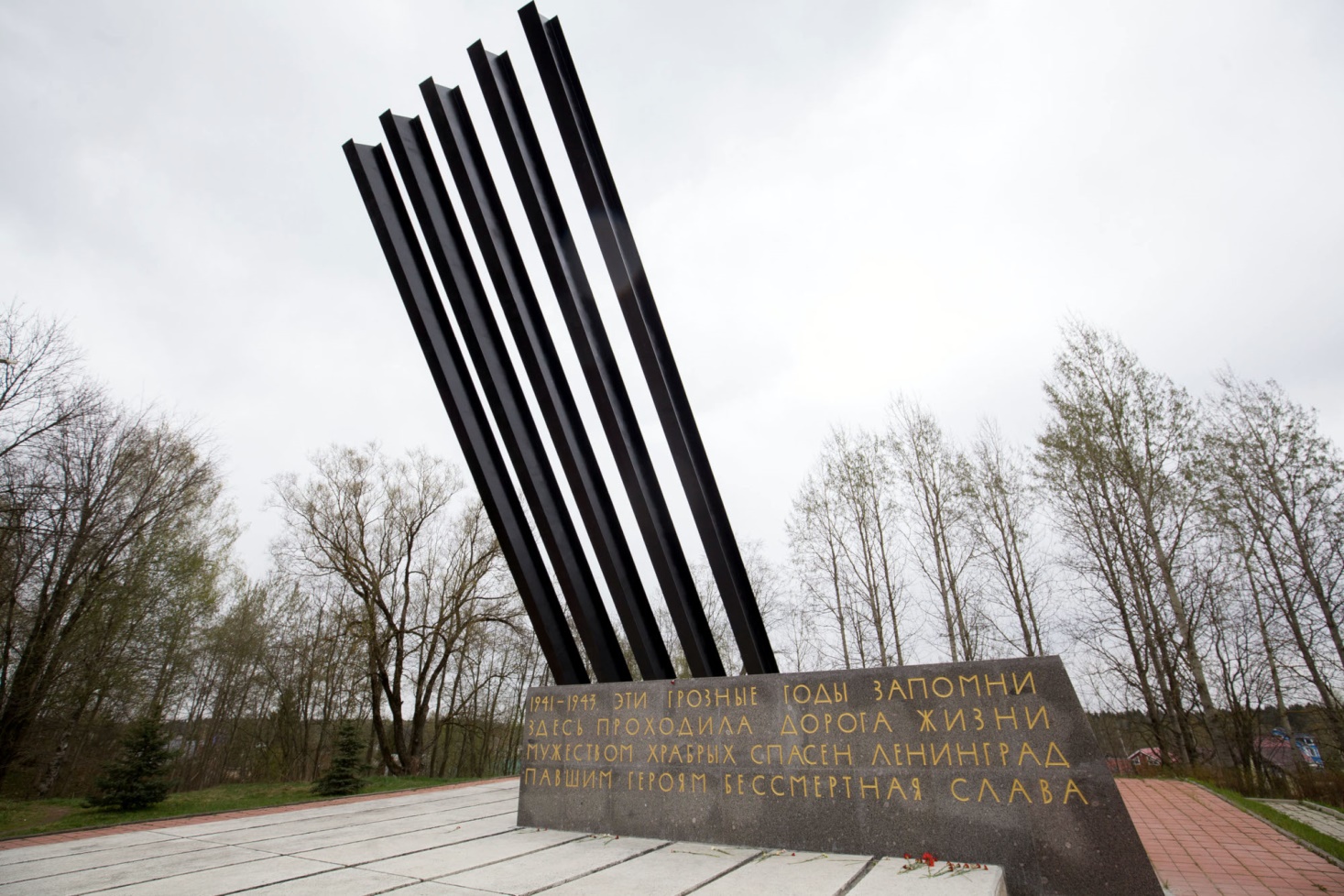 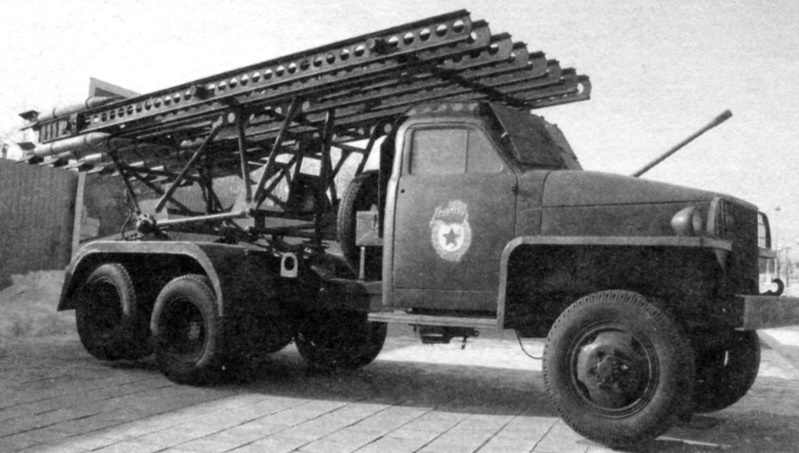 31 км. Памятное место
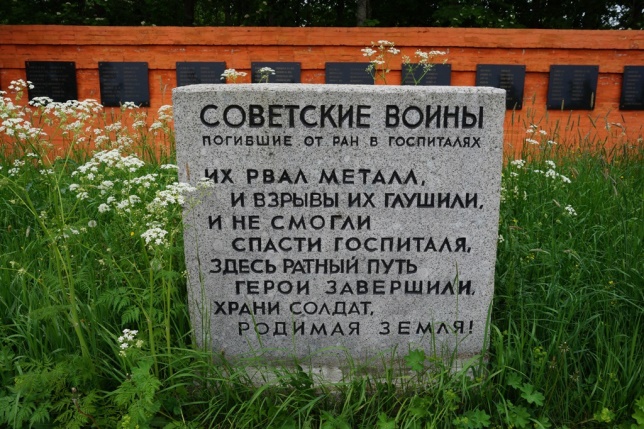 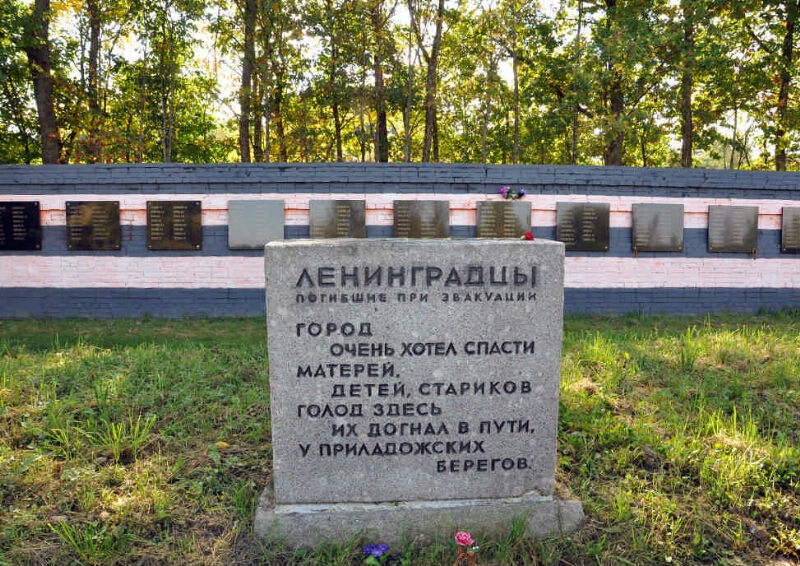 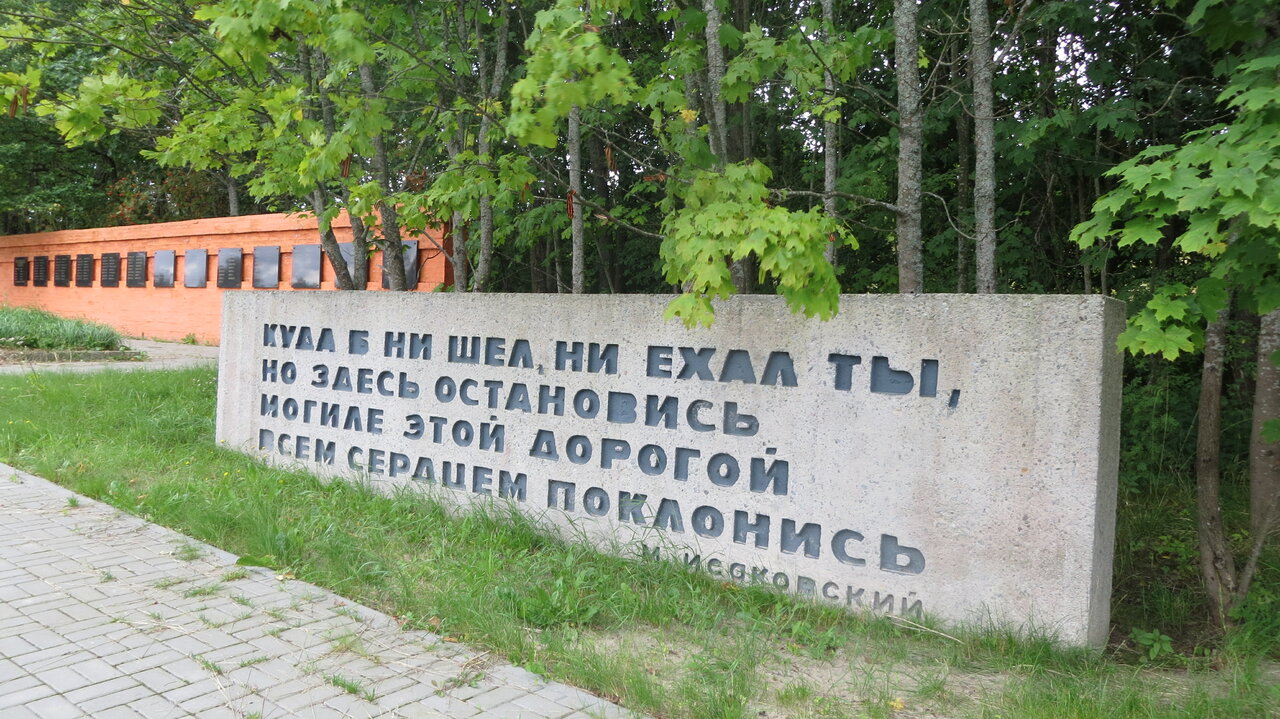 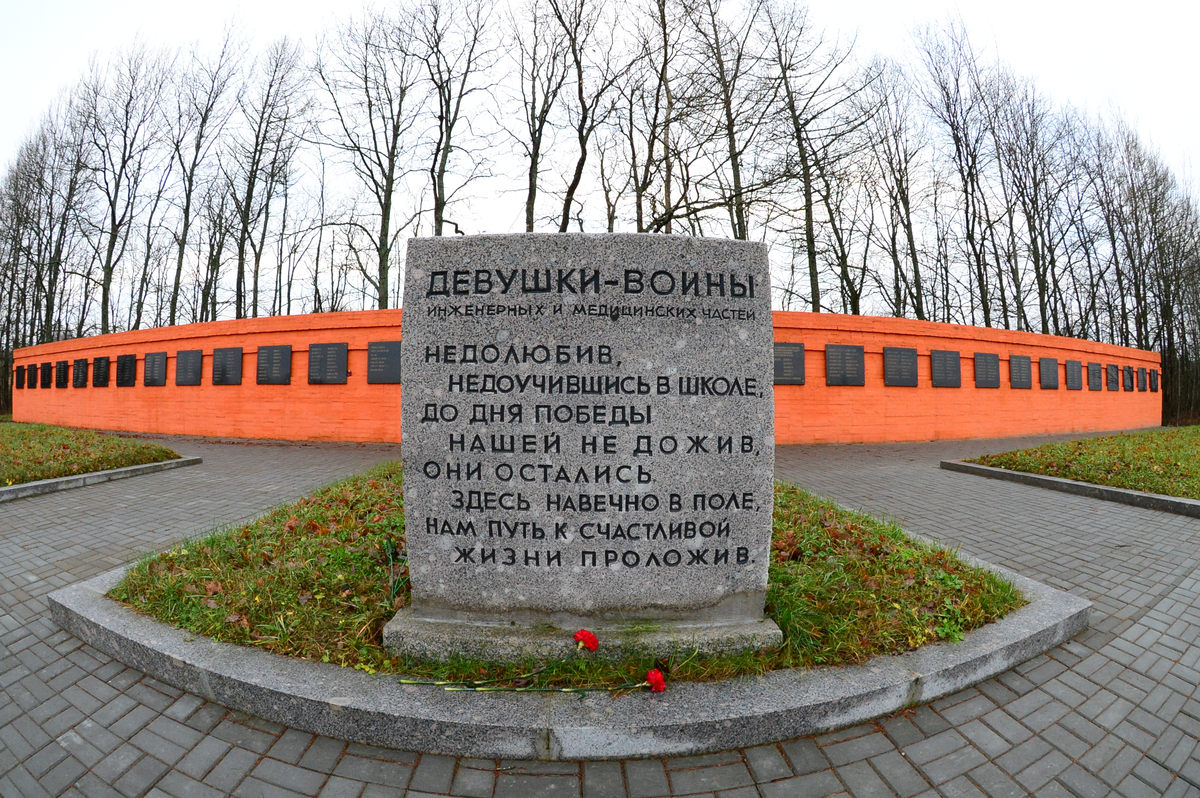 40 км. Разорванное кольцо
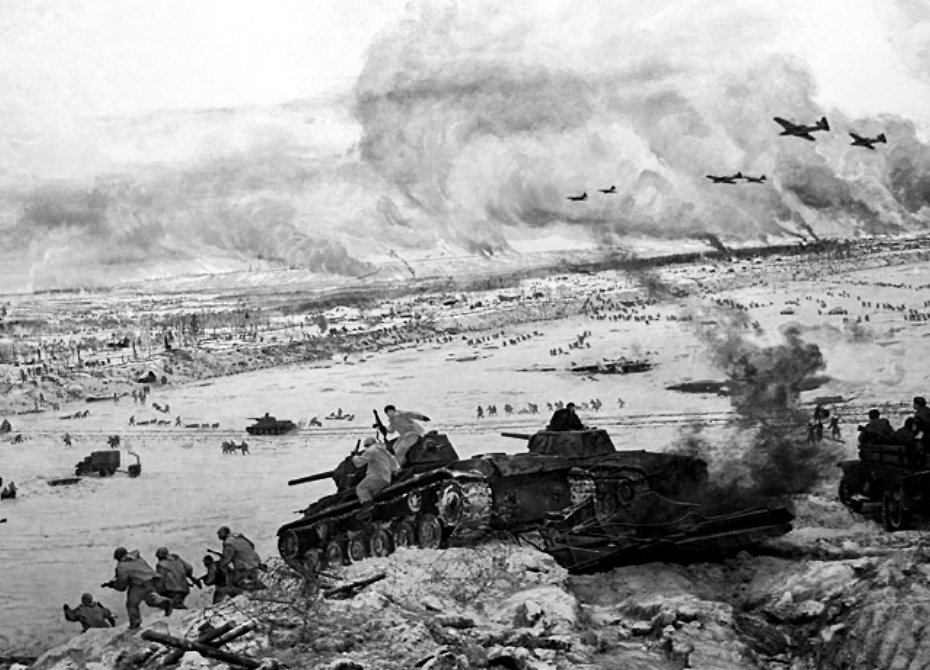 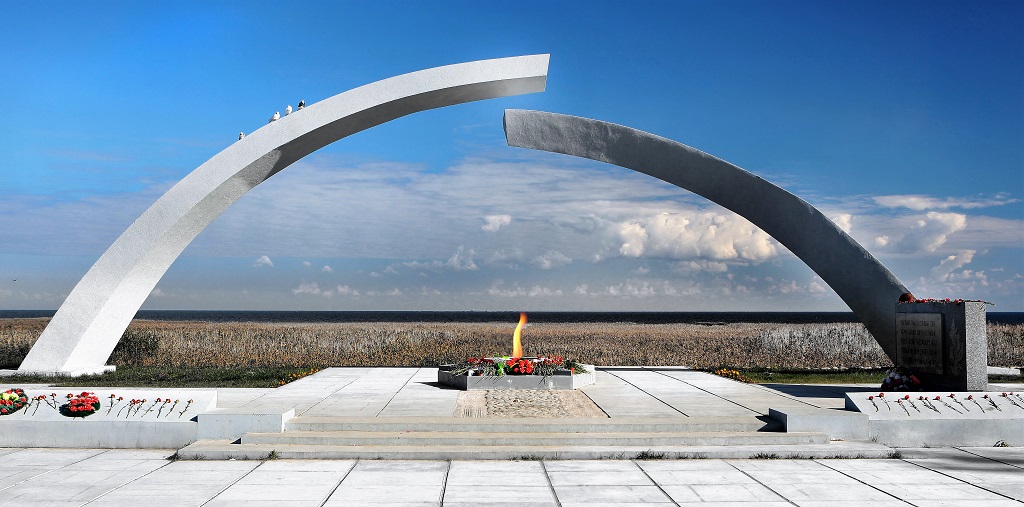 45 км. Музей «Дороги жизни»
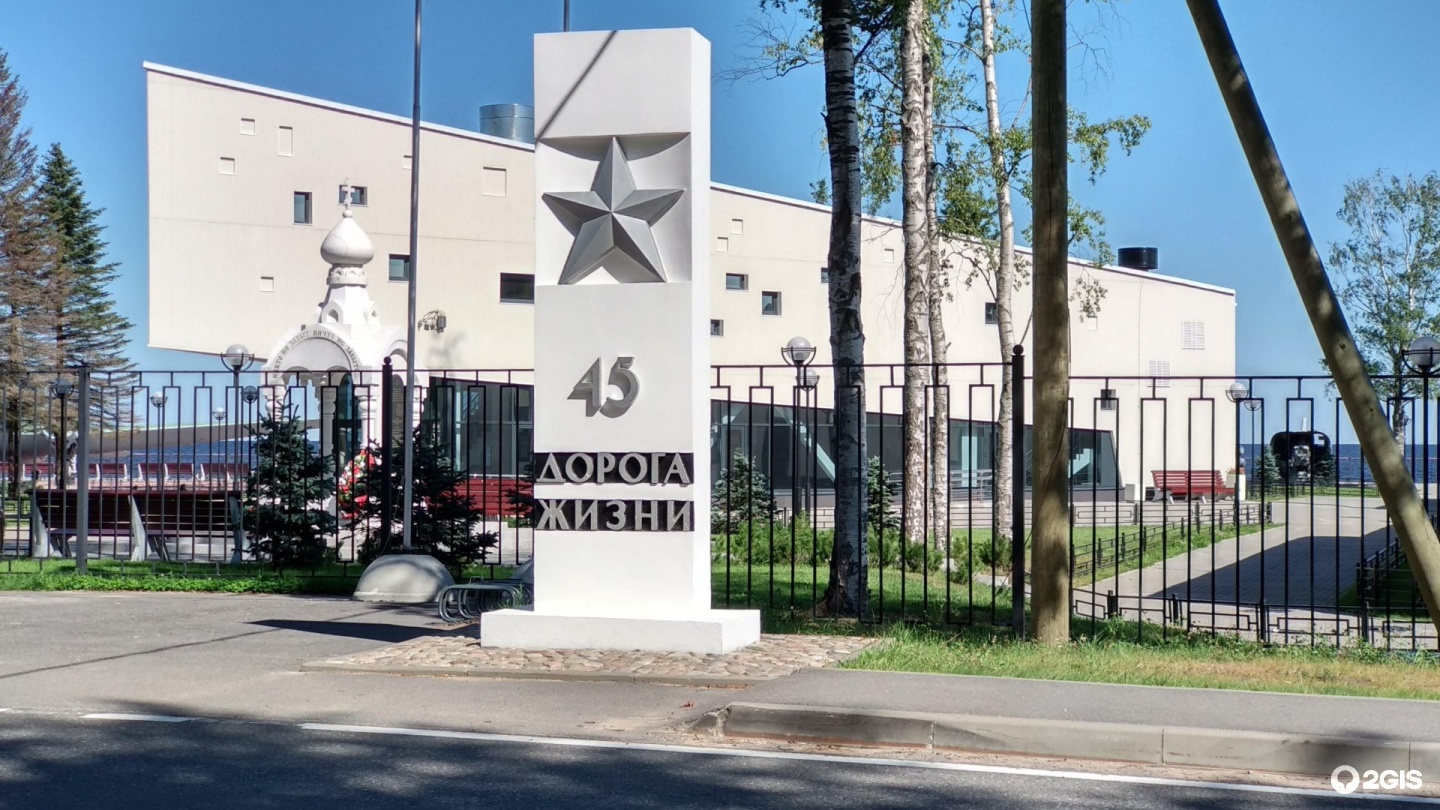 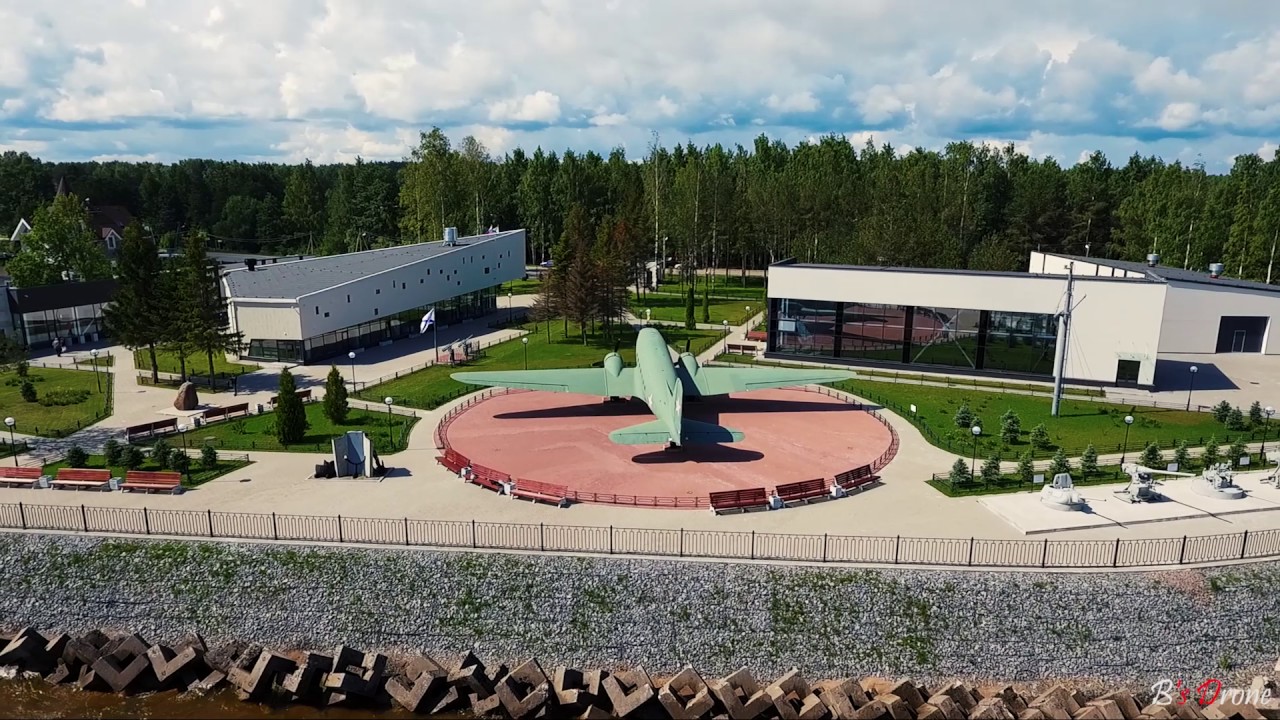 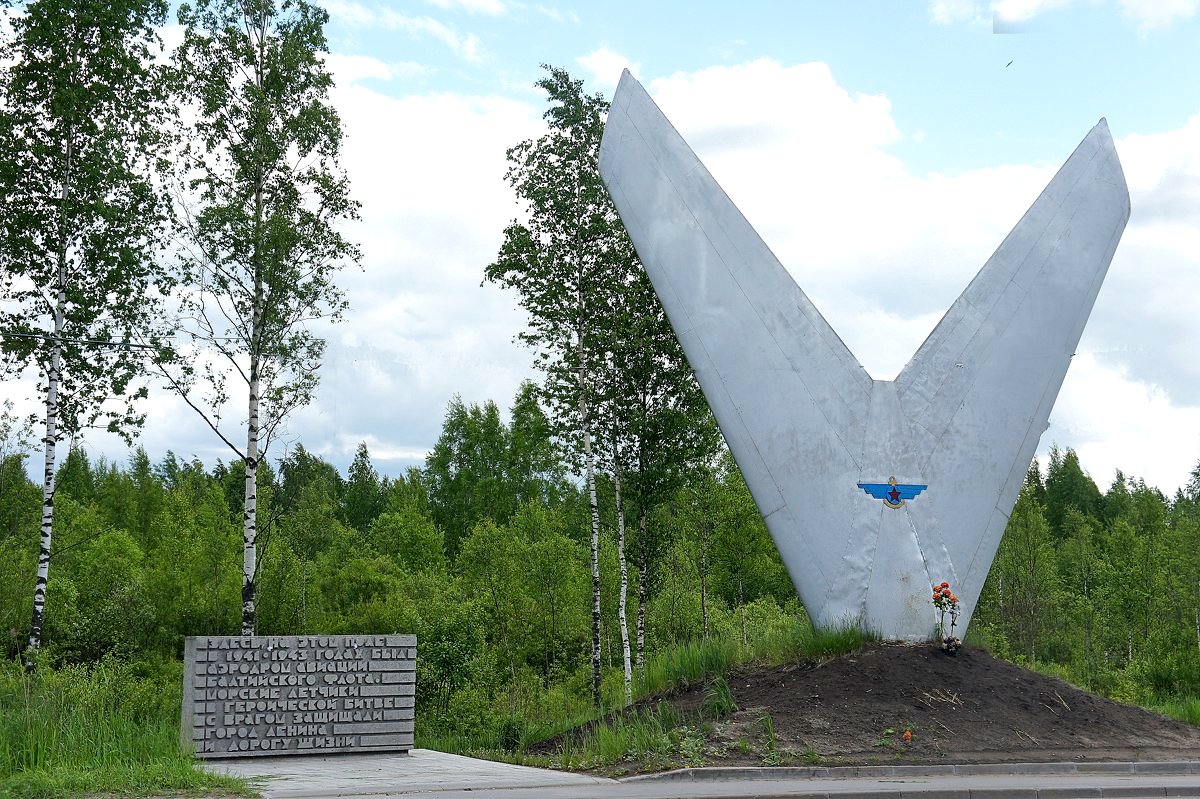 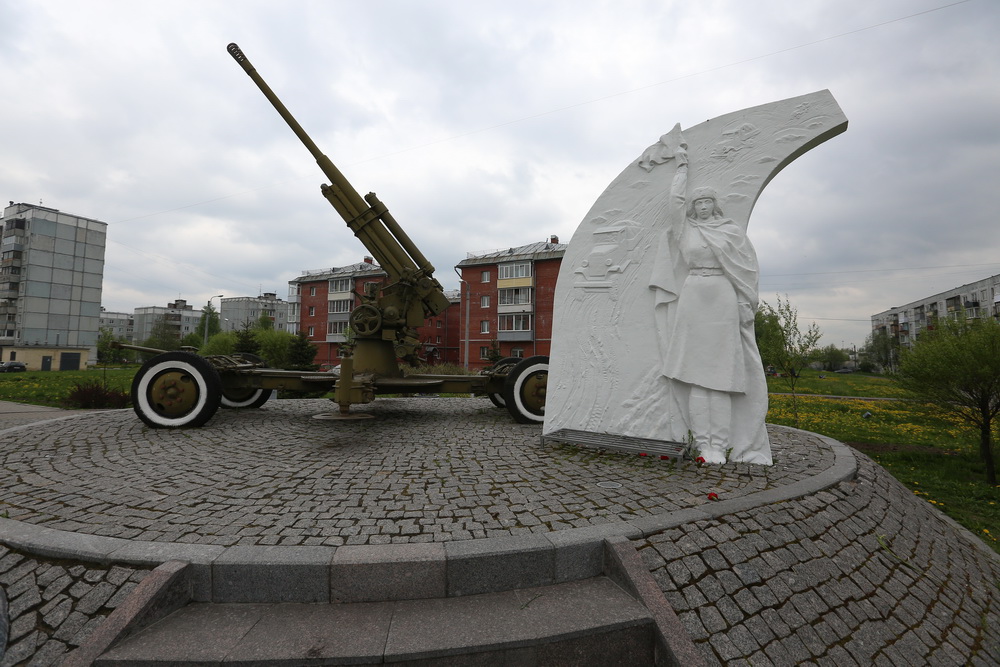 Вспомни памятник
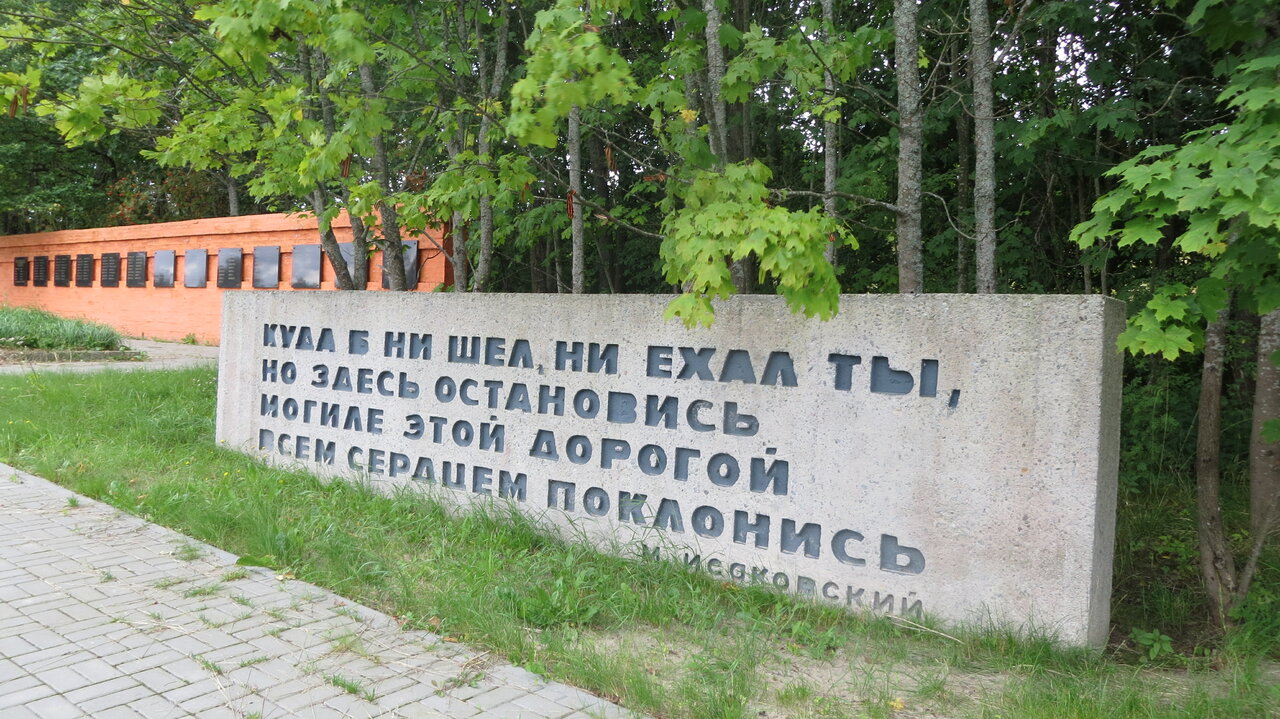 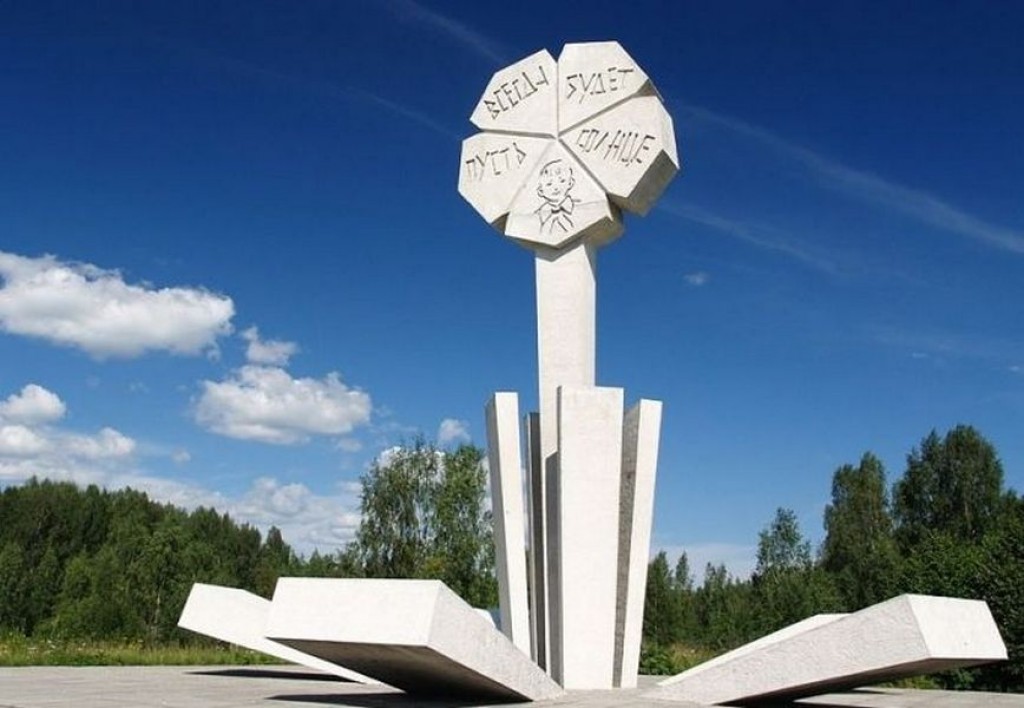 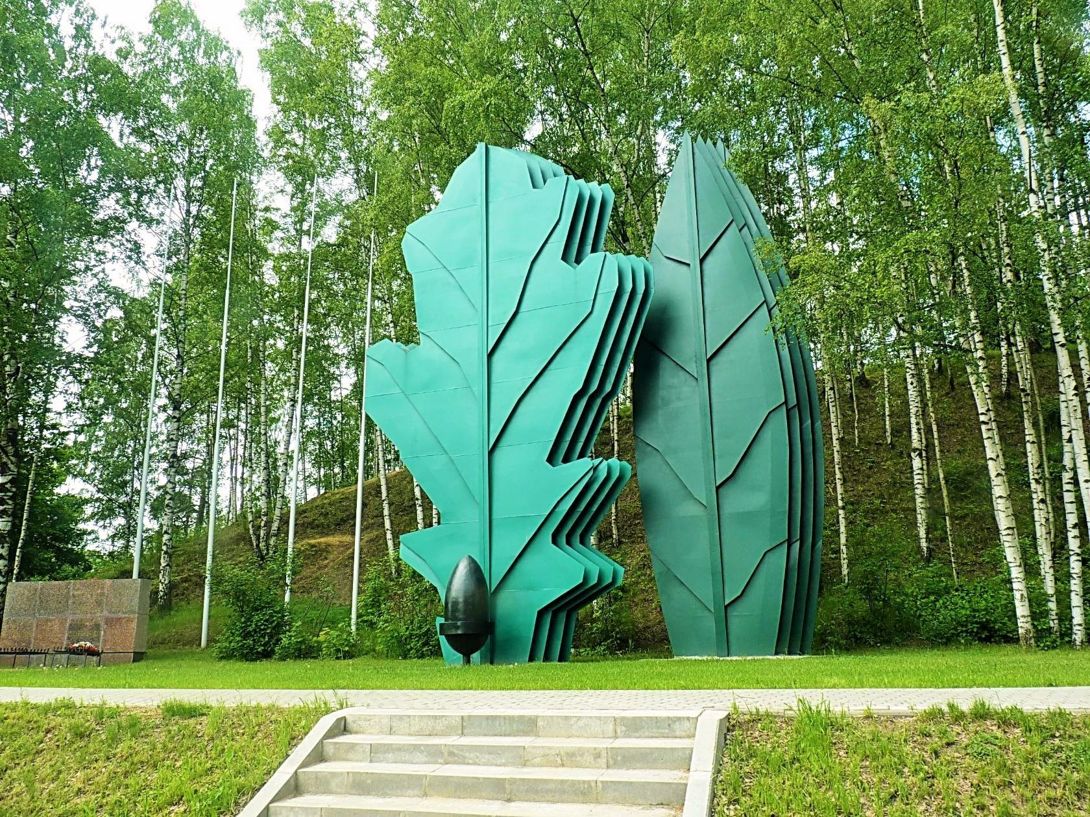 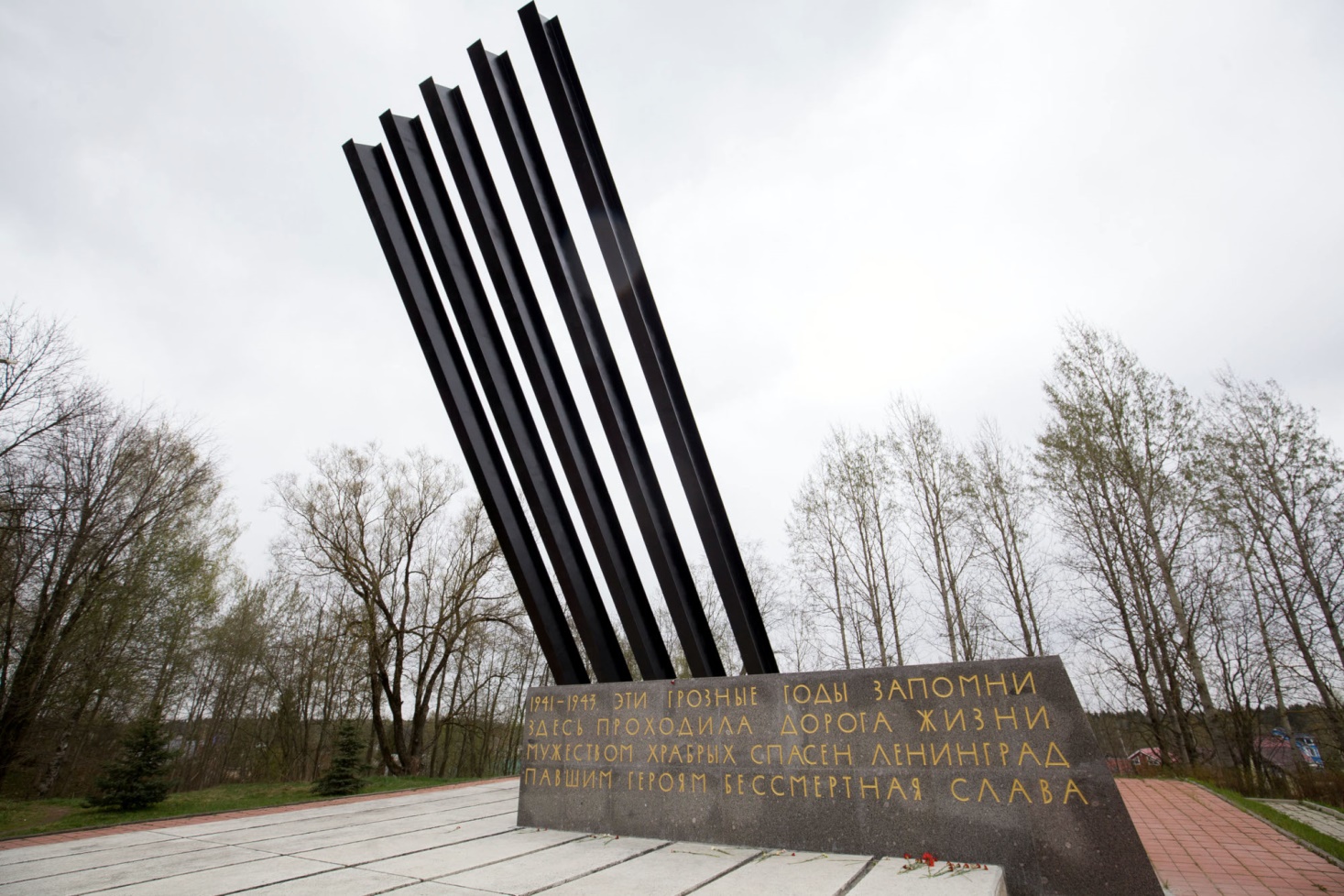 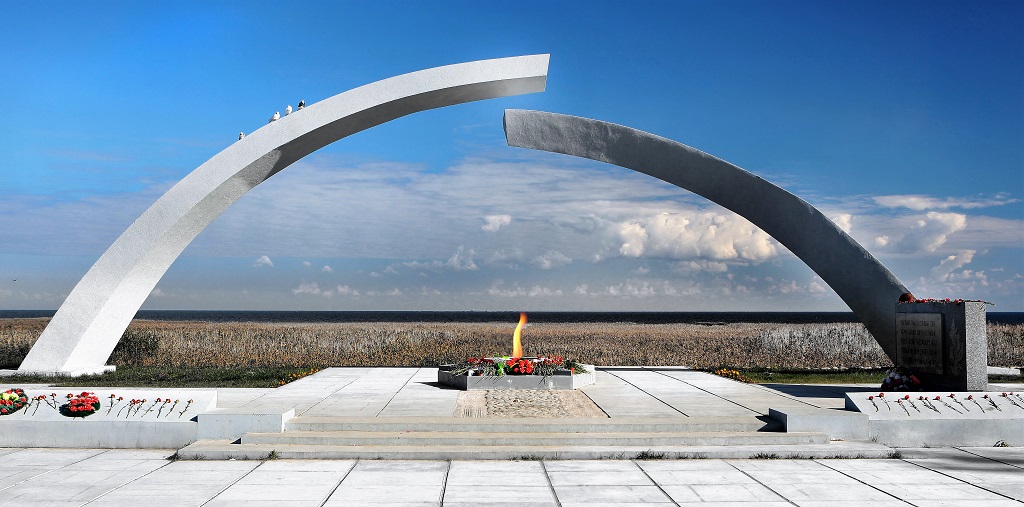 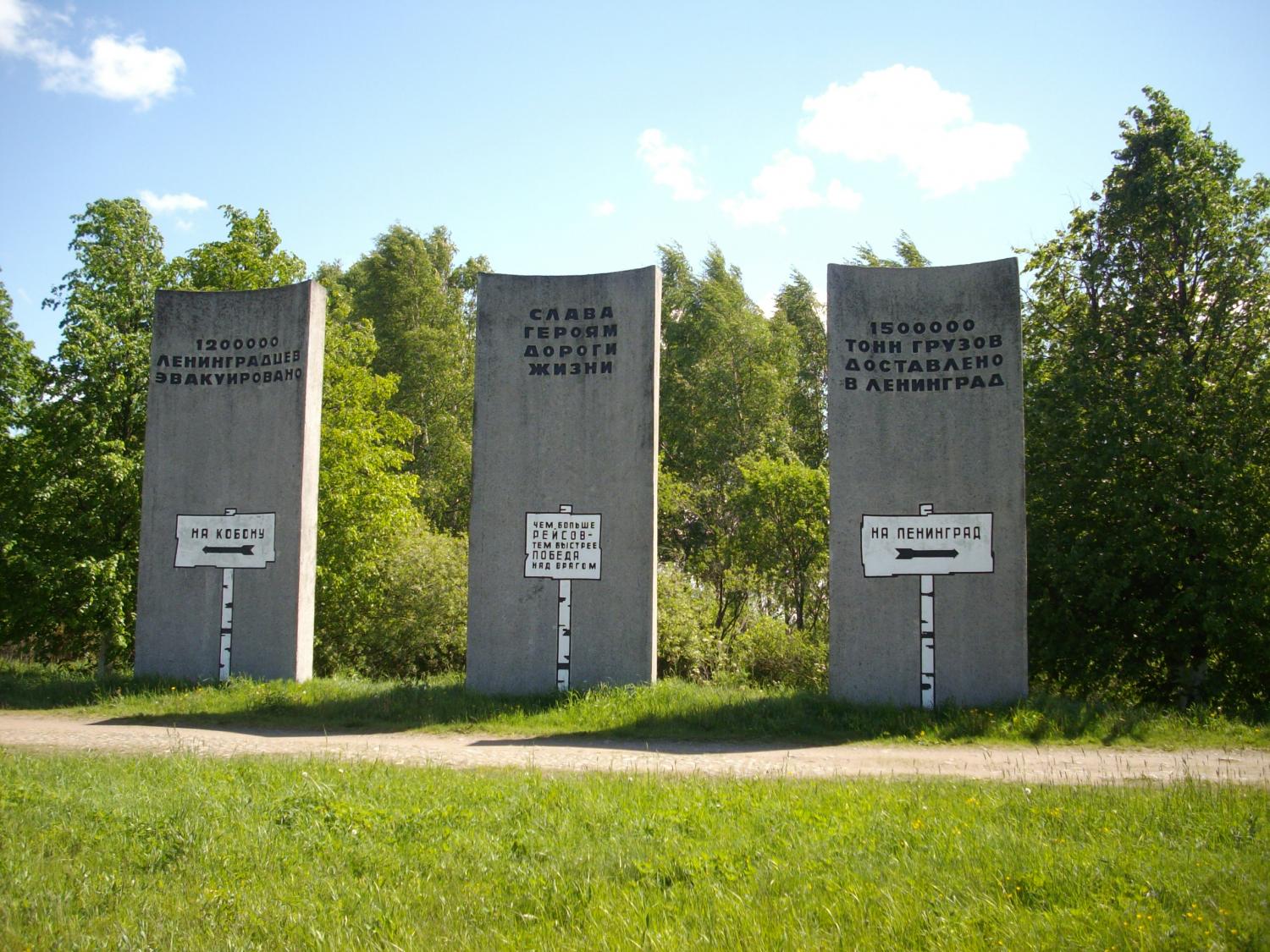